令和4年分の税理士による無料申告相談は
事前申込制
(令和5年1月10日(火)午前9時開始)
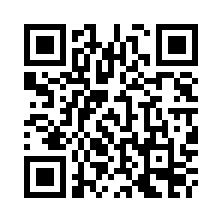 ◆事前申込専用サイト
◆事前申込専用電話番号
   03-6626-2106 (受付時間:平日9:00～17:00)
※上記の申込は納税地が芝税務署の方専用となります。
◆令和４年分の税理士による無料申告相談は、会場の密集回
　避のため、web又は電話による事前申込を受付します。
〇当日入場整理券の配付も行いますが、無くなり次第終了となります。
※申込みの際は自身の納税地（税務署）かどうか十分にご確認下さい。分からない場合は下記よりご確認下さい。
国税庁HP　https://www.nta.go.jp/index.htm
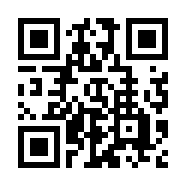